TFEX Strategy
27 January 2022
ดัชนีมีโอกาสฟื้นตัวได้ในระยะสั้น-กลาง หลังลงรับข่าว
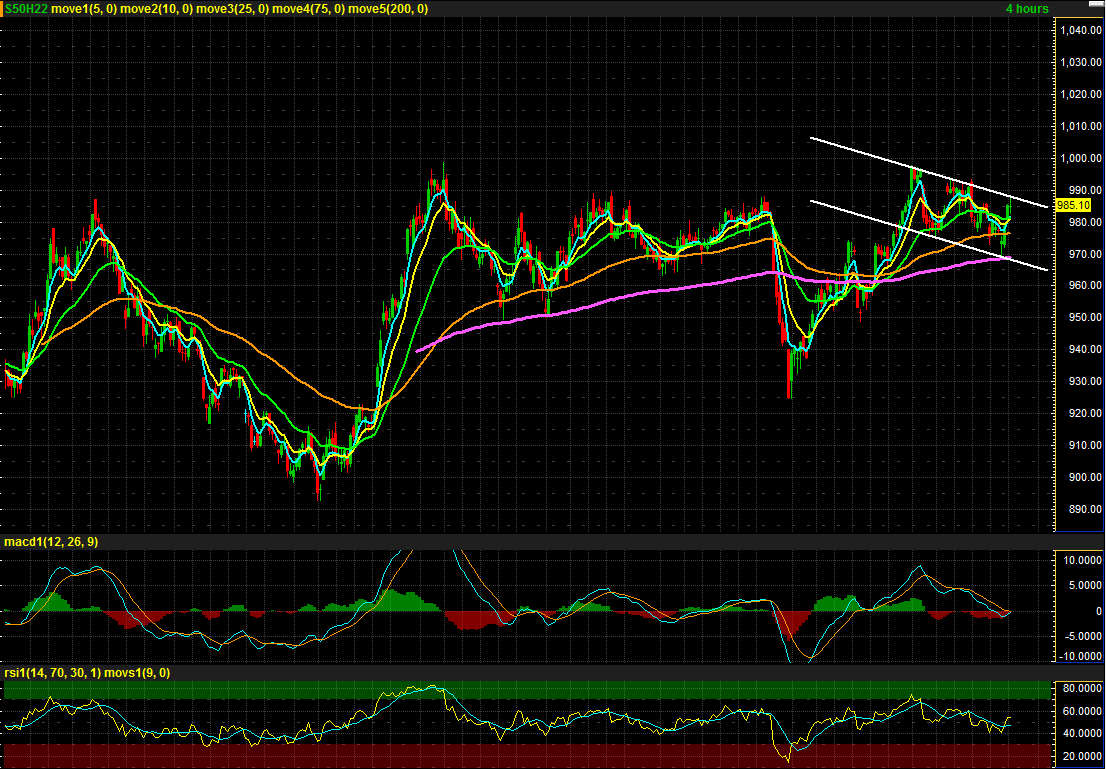 การส่งสัญญาณปรับขึ้นอัตราดอกเบี้ยของเฟดในเดือน มี.ค. รวมถึงความเป็นไปได้ในการปรับลดขนาดงบดุลจะเป็นปัจจัยกดดันภาพรวมหุ้นโลกรวมถึงไทยในระยะกลาง-ยาว ขณะที่ในระยะสั้น ดัชนีอาจปรับตัวลงตามภิภาคเพื่อรับข่าวแต่มองจะเริ่มตั้งหลักก่อนฟื้นตัวได้ในช่วงถัดไปหลังตลาดรับรู้ความเป็นไปได้ไปหมดแล้ว (worst cases scenario) แนะใช้จังหวะการย่อตัวในการพิจารณาเปิดสถานะ Long
LONG
S50H22
LONG
ซื้อเมื่ออ่อนตัว ยังมองเป้าปีนี้ที่ $2000 หรือสูงกว่า
GOH22
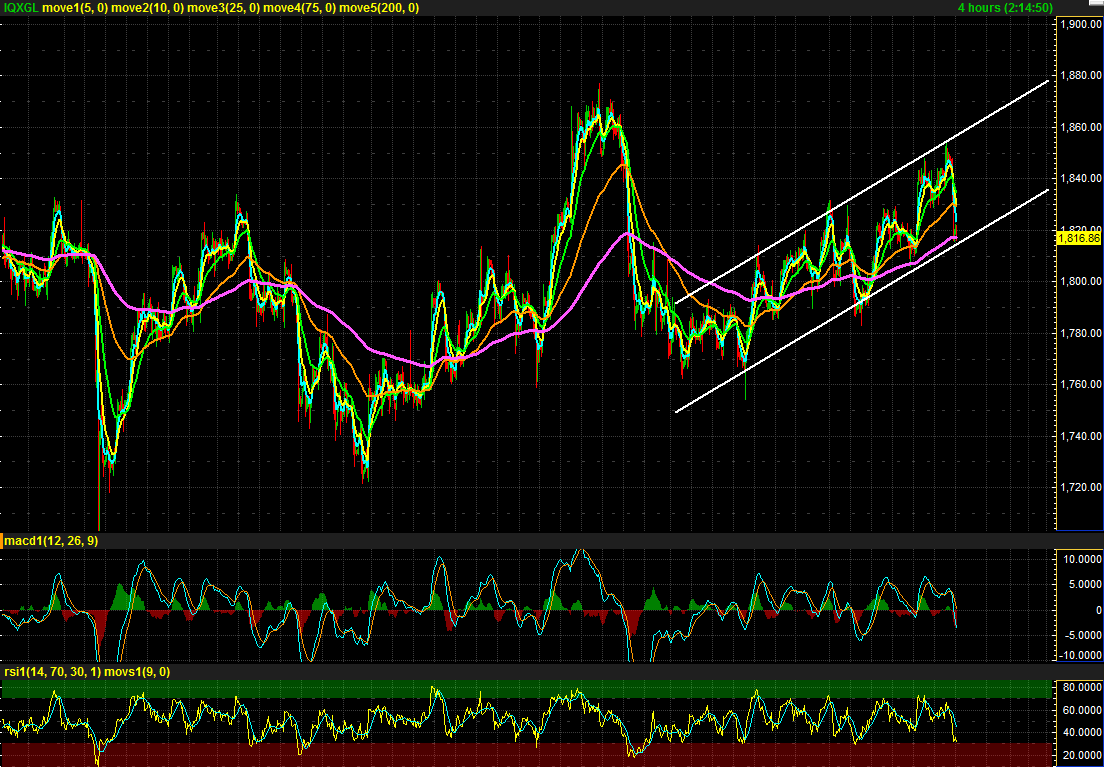 การส่งสัญญาณเร่งขึ้นอัตราดอกเบี้ยนโยบายสะท้อนถึงความกังวลต่อเงินเฟ้อที่สูง ประกอบกับความเป็นไปได้ที่อัตราการเติบโตทางเศรษฐกิจมีแนวโน้มชะลอลงในปีนี้ จะเป็นปัจจัยที่อาจส่งผลให้ความกังวลเรื่อง stagflation กลับมากดดันตลาดอีกครั้ง (เป็นวกต่อราคาทองคำ)
Analyst:  Chaiwat Arsirawichai +662 659 8301 
                 Thansin Klinthanom  +662 659 8025
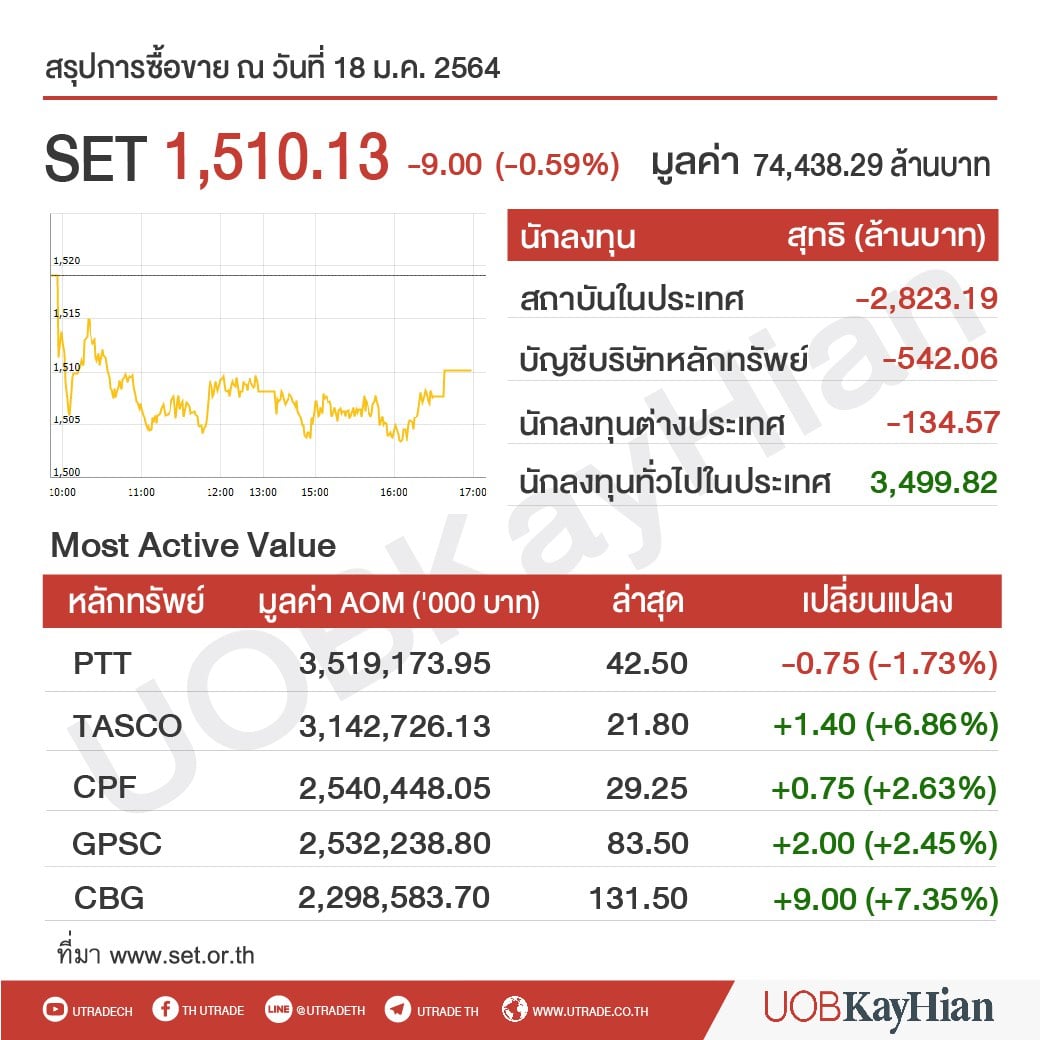